Positive Working Together
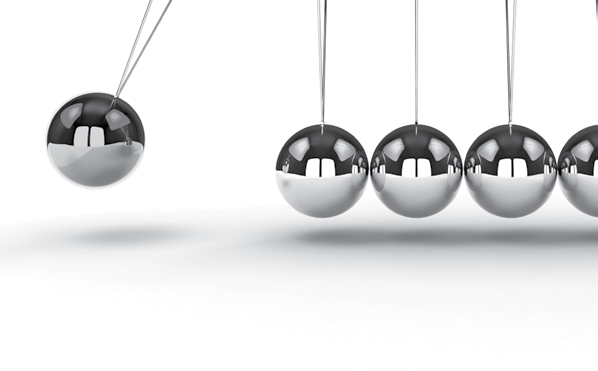 [Speaker Notes: The powerpoint: 

Gives an update of the implementation of 
‘Positive Working Together’

Gives information about available resources]
Positive Working Together

Background…

Memorial from the Basingstoke Circuit (2013)

Focussing on Bullying and Harassment

Leading to…

Positive Working Together Conference Report 2015
[Speaker Notes: The Positive Working Together Conference Report focuses on combating bullying and harassment in the life of the Methodist Church.  Bullying and Harassment are a source of conflict within the life of the church.  Working with Conflict more generally is also a part of this work

The Positive Working Together short guide identifies the following as typical causes of conflict in church settings:

Power struggles
Spiritual bullying
Different perspectives
Different goals
Different values
Personality clashes
Unrealistic expectations
Personal issues and insecurities
Ideological and theological differences

The 2015 Conference approved 3 years funding on reducing basis]
Positive Working Together Report:


Resolutions:

Guidelines for promoting good working relationships and managing conflict within the church

Appoint a suitable person to provide information

District Reconciliation Groups to receive annual training and support
[Speaker Notes: This led to 40 page document with Guidelines for promoting positive behaviour and what to do if there is bullying and harassment in the life of the church

The document covers:
Theological themes
Common causes of Conflict within church life
Promoting positive relationships
Seeking support
Formal routes to resolving conflict


You’ll be pleased to know that there is also a short version of these Guidelines!

Districts were asked to appoint a PWT officer – (name your officer if one is appointed) – to act to signpost when necessary, not to give advice]
Function of the District Reconciliation Group:

To provide a resource within the relevant District offering assistance (including assistance by way of the provision of information) in achieving reconciliation between persons in dispute; and

To respond to requests for assistance from that resource made in accordance with these Standing Orders and in such additional circumstances as the relevant District may decide.                                                                                          
Standing Order   1111 (4)
[Speaker Notes: Each District has a DRG

DRG – you could choose to name the members of your DRG]
Implementation of the resolutions accepted by the 2015 Methodist Conference

   PWT Conference June 2016 at  Cliff College
The conference had a range of speakers and workshops with representatives attending from District Reconciliation Groups, District Complaints Groups

   Growing through Conflict Workshop
     Facilitators are attending training to lead this     
     day workshop.  It aims to give an 
     understanding of how we respond to conflict, 
     learning how conflict escalates and exploring 
     basic skills to de-escalate conflict.
[Speaker Notes: PWT conference – conversations are taking place about this becoming a bi-annual event for DRG’s and members of District Complaint group

This day workshop originated within the ecumenical work within the Cumbria District, along side Place for Hope, where, to date, 86 people have attended this one-day workshop over a two year period.]
Implementation of the resolutions accepted by the 2015 Methodist Conference

Shared Commitments
   A reflective half-day session that explores good   
   working relationships in the Church, and looks at 
   effective ways of managing conflict in the Church.
   Shared Commitments draws on the Positive 
   Working Together – A Short Guide

Bullying and Harassment Workshop
    A workshop is being developed by Place for  
    Hope, and will be delivered in the second phase of       
    the implementation of the recommendations from 
    the conference report
[Speaker Notes: Shared Commitments – this session can be found on the PWT page of the connexional website

Bullying and Harrassment – two one-day workshops will be piloted in the NWM region in March 2017 and will then be offered across the connexion]
Implementation of the resolutions accepted by the 2015 Methodist Conference

Equipping and resourcing District Reconciliation       
Groups
Place for Hope will facilitate a conversation with DRG’s within each region

Relationship with the Complaints Procedure
     The work of DRG’s is part of the informal response   
     within the complaints procedure.  Conversations are 
     taking place around the complaints procedure and 
     the role of DRG’s
[Speaker Notes: DRGs – expect this meeting to assess what needs there are for training and support – as there is a wide spectrum of knowledge and skill amongst different DRGs and how these are used by each District  - from those who are mediators in their day job, to skilled others, and those with little training or experience.

Exploring a mediator network across the connexion – this is in the early stages, and M&S district have requested more in-depth training for their DRG.  This 2-day training will be piloted with a view to this becoming part of the training and support offered connexionally to DRGs]
Other training resources:

Growing BridgeBuilders

   a collaboration between Bridge Builders and  
   CPAS has taken the best of the Bridge Builder 
   training and put it into an 8 week training 
   pack which can be delivered in local church and 
   circuits by local facilitators

Methodist Resources can be found at:
www.methodist.org.uk/ministers-and-office-holders/positive-working-together
[Speaker Notes: Details can be found on the Bridge Builder website and CPAS website]
Further resources – networks and institutes:

Place for Hope

Bridge Builders  

St. Ethelburga’s

Mennonite University
 
High Conflict Institute. 

Family Mediation Consortium
[Speaker Notes: Place for Hope  www.placeforhope.org.uk
A Team of practitioner/trainer working across all faith traditions to accompany congregations in conflict, and to equip/train churches and church leaders in the art of peacebuilding.

Bridge Builders  http://www.bbministries.org.uk
Training for church leaders in peacebuilding and conflict transformation.

St. Ethelburga’s  https://www.stethelburgas.org
 Centre for Reconciliation and peace, in the heart of London 

Mennonite University www.emu.edu/cjp/publications/   publications pages of Conflict Transformation Programme at EMU, Virginia, with full articles
 
High Conflict Institute www.highconflictinstitute.com 
resources for understanding conflict, and high conflict. 

Family Mediation Consortium www.fammed.co.uk
Trained mediators who are members of the Family Mediation Council and have backgrounds in family law and interpersonal relationships. Based in NW  England. 

Core Solutions  http://www.core-solutions.com
 Mediation, training, facilitation, coaching.]
For further information, please contact

?

Positive Working Together – A Short Guide is 
available on the Methodist Church website at http://www.methodist.org.uk/media/1761798/positive-working-together-short-report-0715.pdf

The Full Conference report is available on the Methodist Church website at http://www.methodist.org.uk/media/1726656/positive-working-together-long-report-0615.pdf
[Speaker Notes: Add a name for who to contact locally for more information]